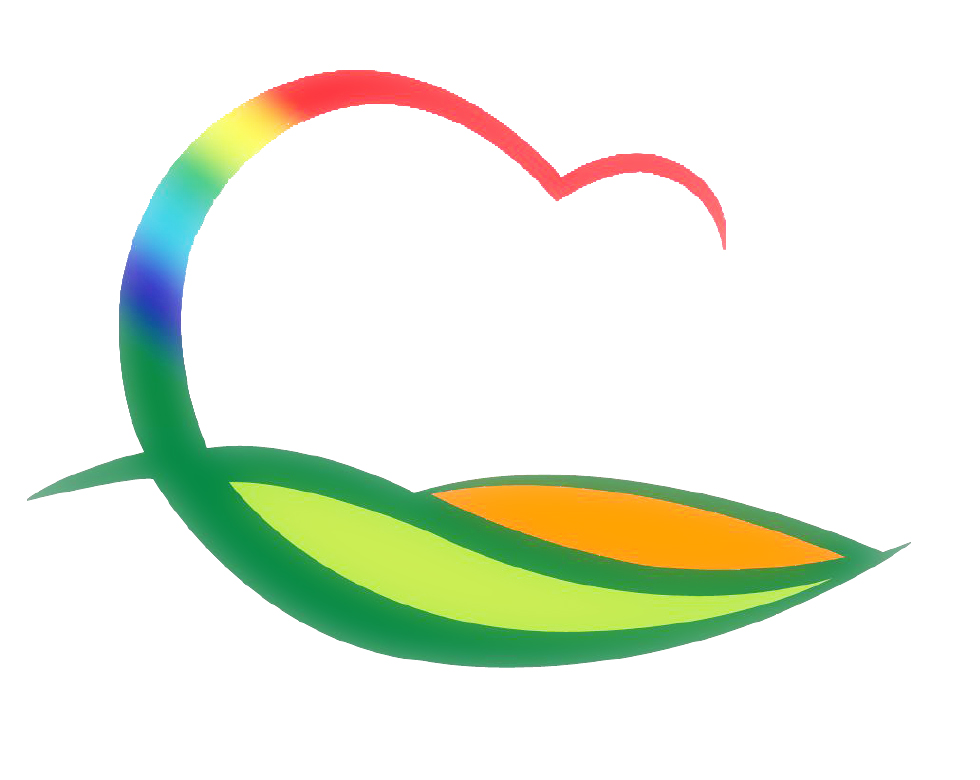 상수도사업소
5-1.  상수도요금 인상 추진
인상 (안) : 30% (759원 –> 988원) 
   - 현행 요금현실화율  41.3% ⇒ 53.75%까지 제고
향후 추진일정
   - 물가대책위원회 심의    : 4월 
   - 조례 개정(안) 입법예고 : 4월
   - 조례.규칙심의회 심의   : 5월
   - 군 의회 상정               : 5월    
적용시기 : ‘15. 7월부터
5-2. 지방상수도 확장 및 노후관 교체사업
5-3. 농어촌 생활용수개발사업
5-4. 소규모 수도시설
5-5. 상수원보호구역 휀스 설치
기      간 : 3. 30. ~ 4. 30.
위      치 : 심천면 기호리 일원
사  업 량 : 334m  (출입문 1개소 포함)
사  업 비 : 27백만원
추진내용 : 공사 착공 및 준공